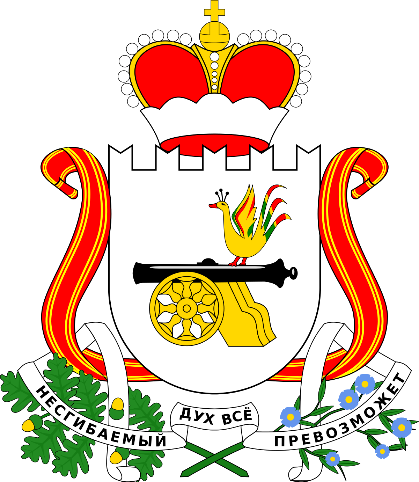 ГЛАВНОЕ УПРАВЛЕНИЕ СМОЛЕНСКОЙ ОБЛАСТИ ПО ДЕЛАМ МОЛОДЕЖИ  И  ГРАЖДАНСКО-ПАТРИОТИЧЕСКОМУ ВОСПИТАНИЮ
«Реализация проекта «Без срока давности» 
в Смоленской области 
в рамках Года памяти и славы»
Смоленск, 2020
ГОД ПАМЯТИ И СЛАВЫ
«Победа в Великой Отечественной войне была, есть и будет точкой опоры народов России, ее устойчивого развития»
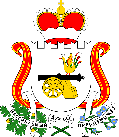 ГЛАВНОЕ УПРАВЛЕНИЕ СМОЛЕНСКОЙ ОБЛАСТИ ПО ДЕЛАМ МОЛОДЕЖИ И ГРАЖДАНСКО-ПАТРИОТИЧЕСКОМУ ВОСПИТАНИЮ
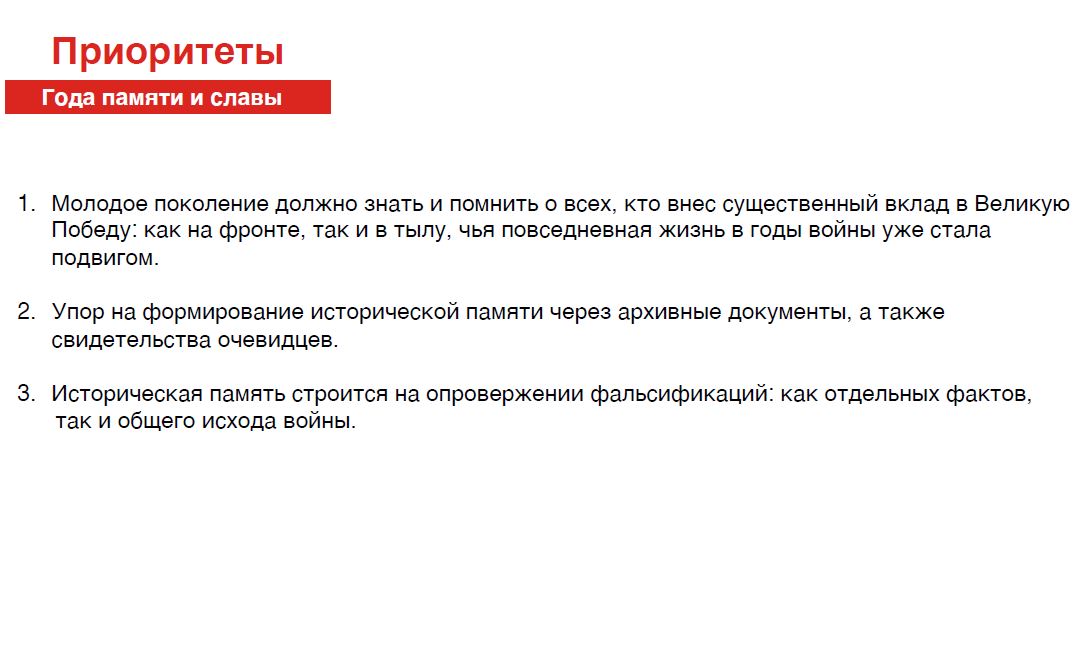 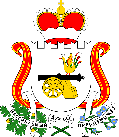 ГЛАВНОЕ УПРАВЛЕНИЕ СМОЛЕНСКОЙ ОБЛАСТИ ПО ДЕЛАМ МОЛОДЕЖИ И ГРАЖДАНСКО-ПАТРИОТИЧЕСКОМУ ВОСПИТАНИЮ
ФЕДЕРАЛЬНАЯ ДИРЕКЦИЯ
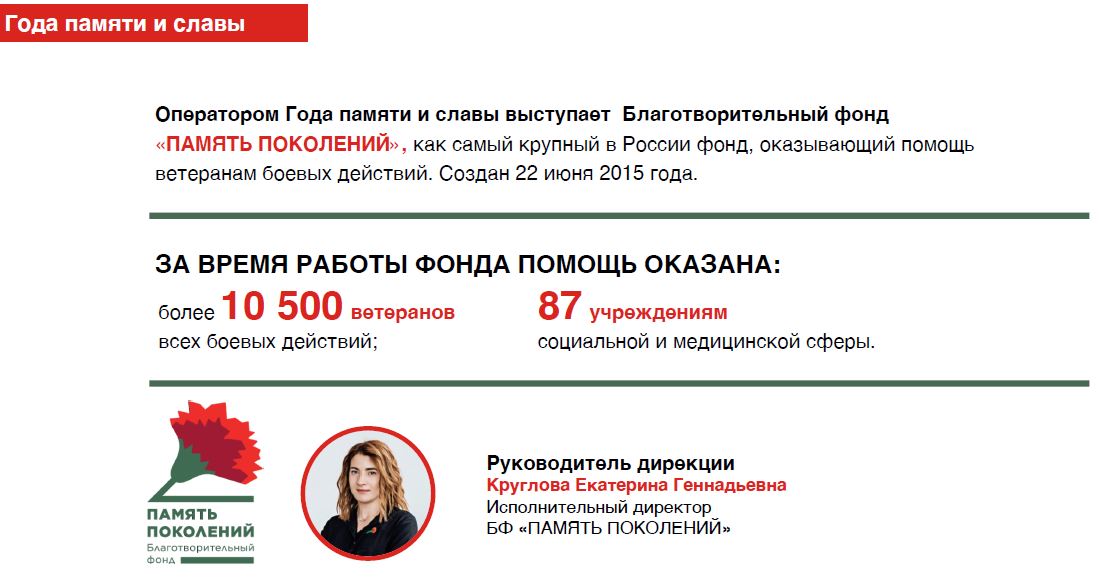 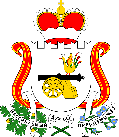 ГЛАВНОЕ УПРАВЛЕНИЕ СМОЛЕНСКОЙ ОБЛАСТИ ПО ДЕЛАМ МОЛОДЕЖИ И ГРАЖДАНСКО-ПАТРИОТИЧЕСКОМУ ВОСПИТАНИЮ
РЕГИОНАЛЬНАЯ ДИРЕКЦИЯ ГОДА ПАМЯТИ И СЛАВЫ
Руководитель – заместитель Губернатора Смоленской области 
Константин Владимирович Никонов
Координатор проекта «Без срока давности» на территории региона  – депутат Смоленской областной Думы, советник Губернатора Смоленской области, руководитель Вахт Памяти на территории Смоленской области 
Нина Германовна Куликовских,  8-930-302-47-79
Ответственный секретарь дирекции (общие вопросы) – начальник отдела организации гражданско-патриотического воспитания Главного управления Смоленской области по делам молодежи и гражданско-патриотическому воспитанию Вероника Вадимовна Авхимович, (4812) 20-54-59, 8-910-729-08-22, avk-veronika@yandex.ru
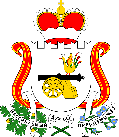 ГЛАВНОЕ УПРАВЛЕНИЕ СМОЛЕНСКОЙ ОБЛАСТИ ПО ДЕЛАМ МОЛОДЕЖИ И ГРАЖДАНСКО-ПАТРИОТИЧЕСКОМУ ВОСПИТАНИЮ
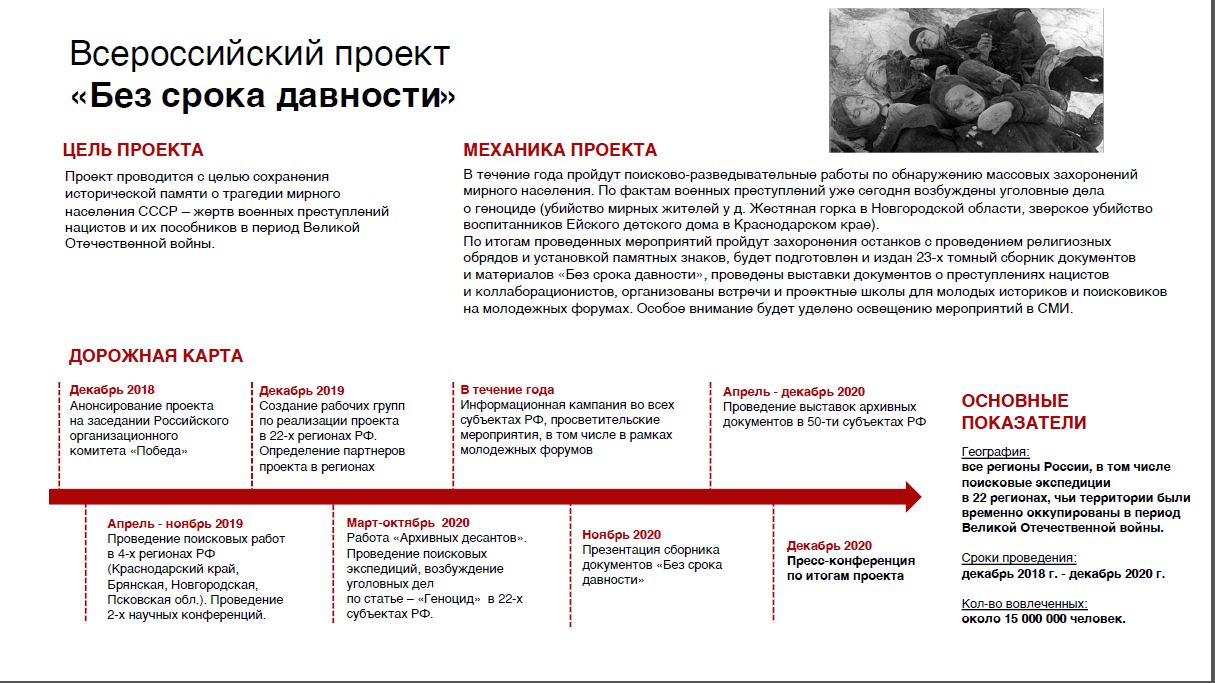 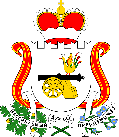 ГЛАВНОЕ УПРАВЛЕНИЕ СМОЛЕНСКОЙ ОБЛАСТИ ПО ДЕЛАМ МОЛОДЕЖИ И ГРАЖДАНСКО-ПАТРИОТИЧЕСКОМУ ВОСПИТАНИЮ
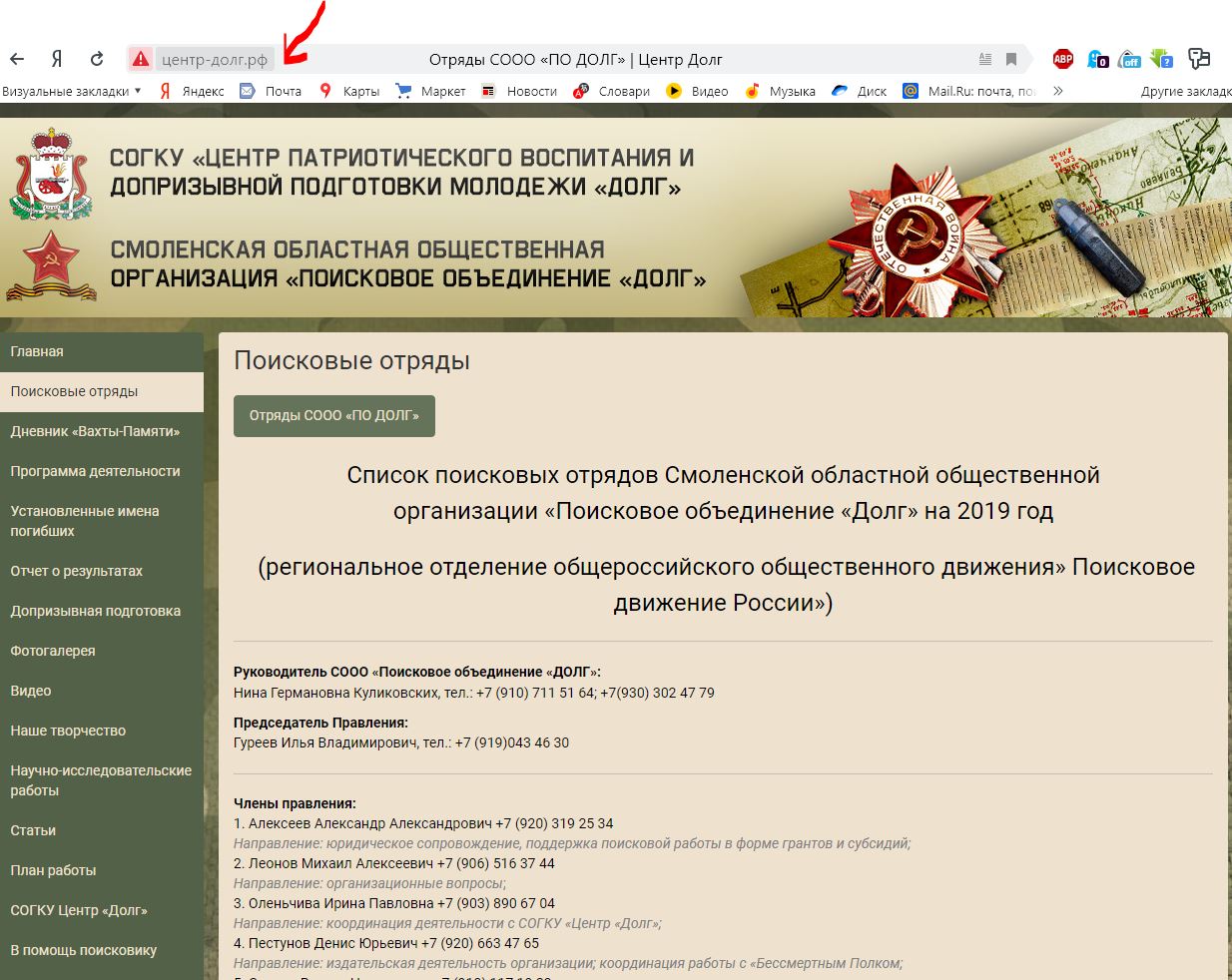 Список 
поисковых отрядов 
Смоленской области
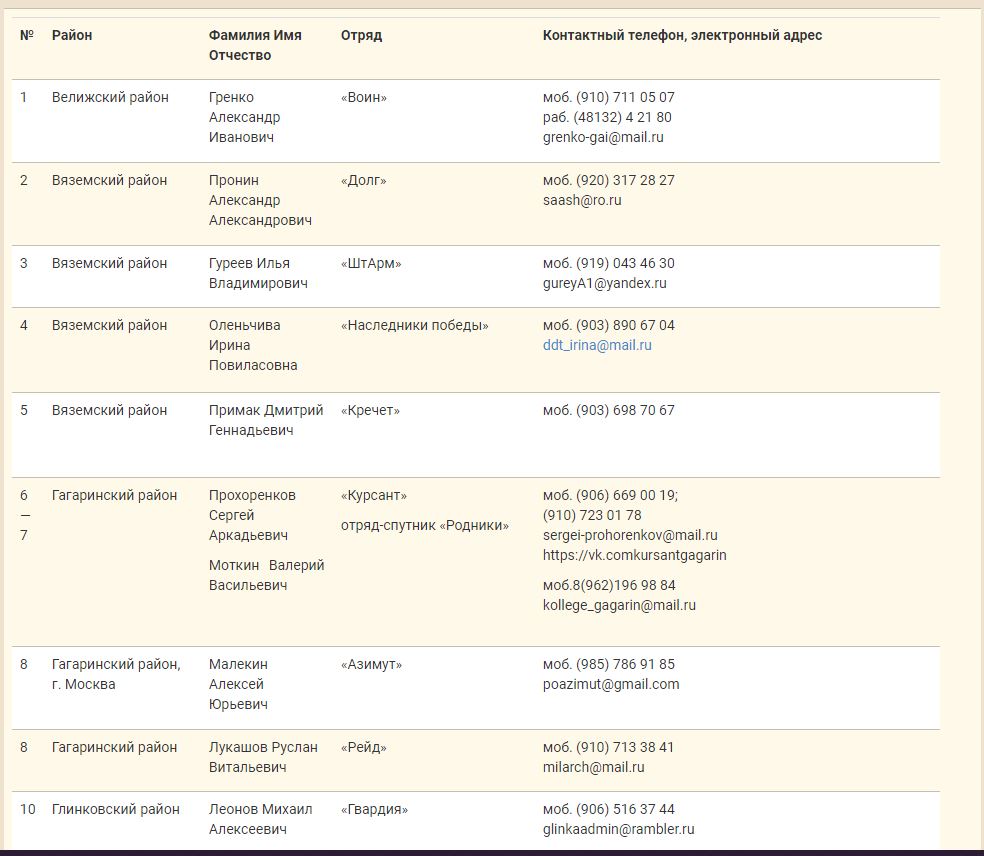 Адрес сайта: центр-долг.рф
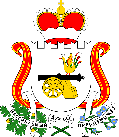 ГЛАВНОЕ УПРАВЛЕНИЕ СМОЛЕНСКОЙ ОБЛАСТИ ПО ДЕЛАМ МОЛОДЕЖИ И ГРАЖДАНСКО-ПАТРИОТИЧЕСКОМУ ВОСПИТАНИЮ
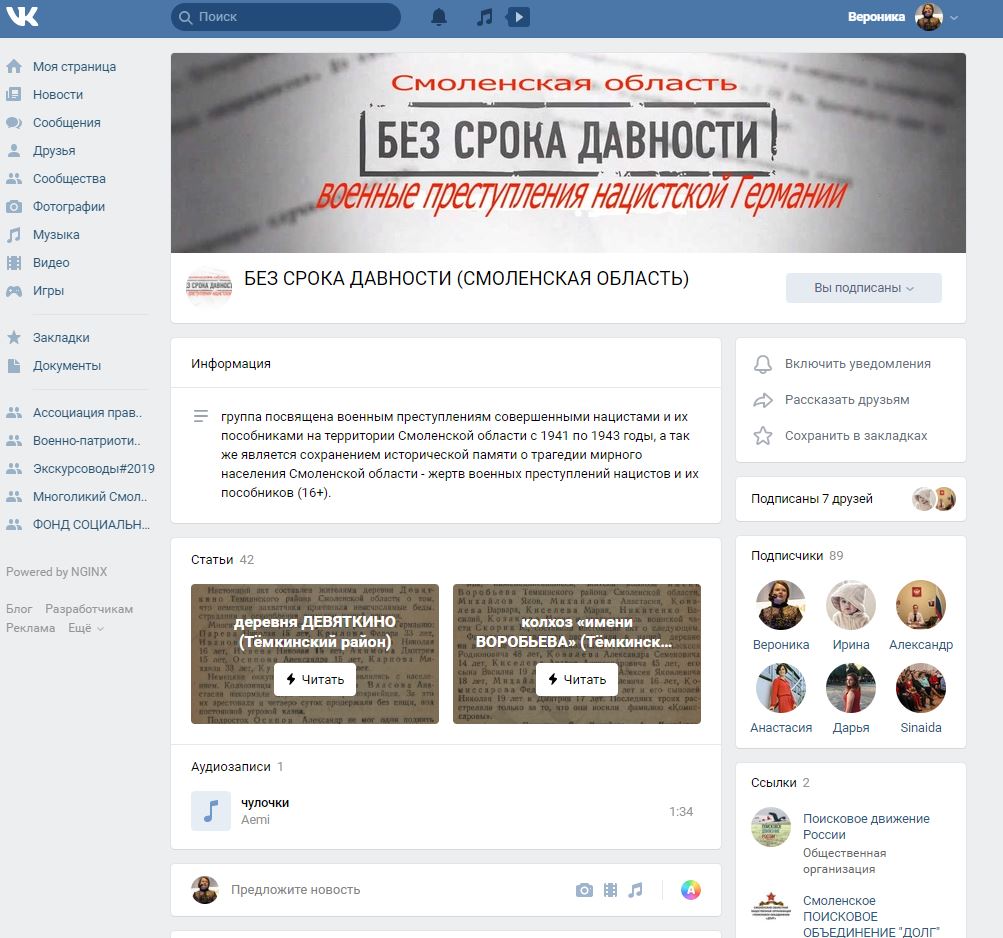 Ссылка на группу проекта 
«Вконтакте»: https://vk.com/public188959706
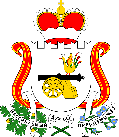 ГЛАВНОЕ УПРАВЛЕНИЕ СМОЛЕНСКОЙ ОБЛАСТИ ПО ДЕЛАМ МОЛОДЕЖИ И ГРАЖДАНСКО-ПАТРИОТИЧЕСКОМУ ВОСПИТАНИЮ
СПАСИБО 
ЗА ВНИМАНИЕ!
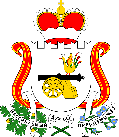 ГЛАВНОЕ УПРАВЛЕНИЕ СМОЛЕНСКОЙ ОБЛАСТИ ПО ДЕЛАМ МОЛОДЕЖИ И ГРАЖДАНСКО-ПАТРИОТИЧЕСКОМУ ВОСПИТАНИЮ